Движение дошкольников в годы войны
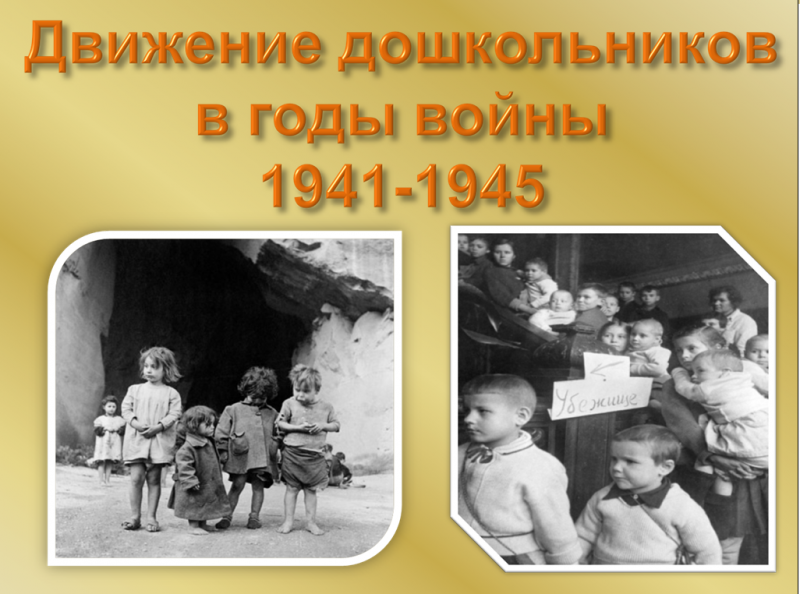 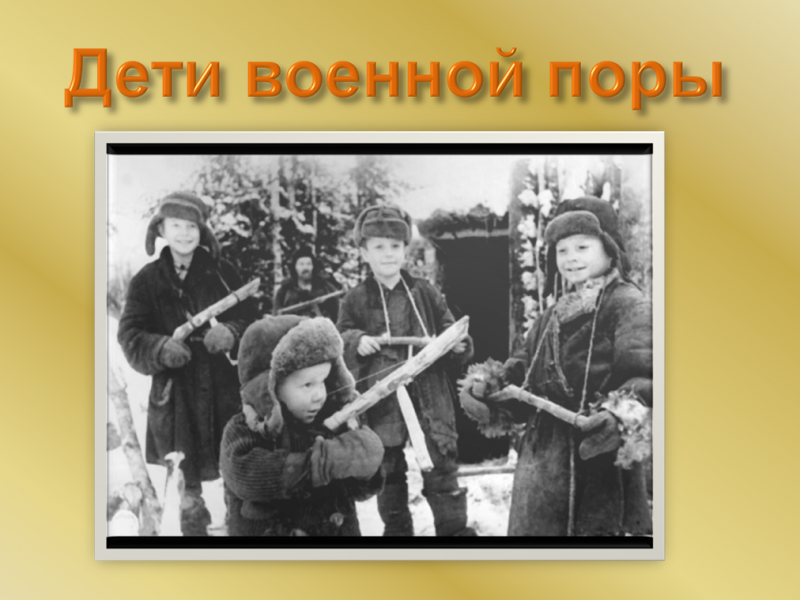 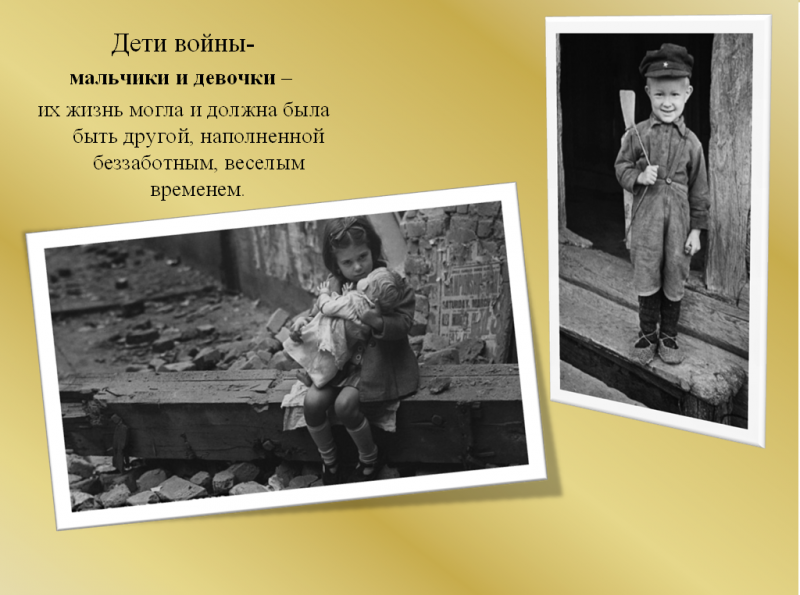 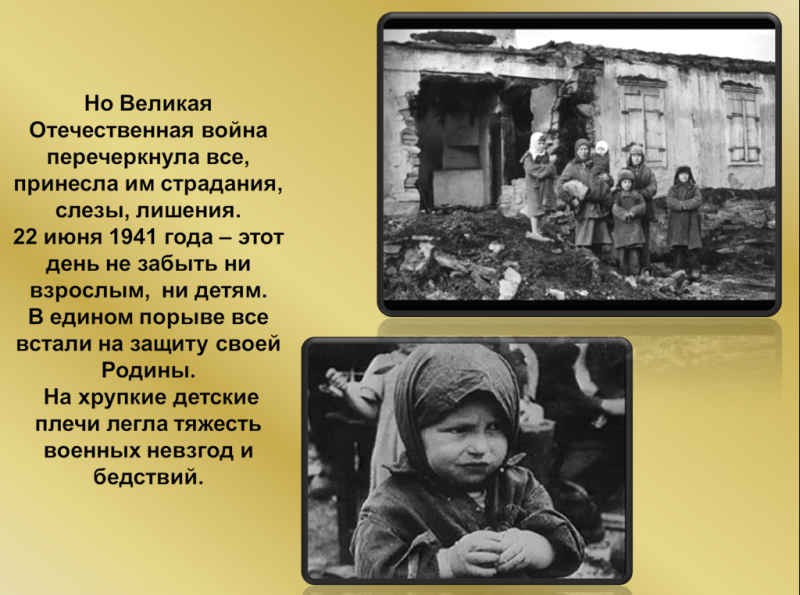 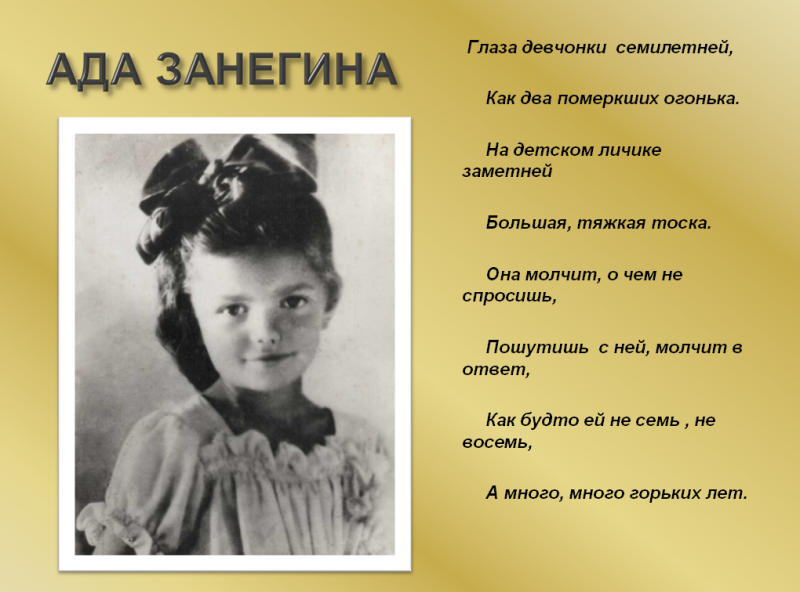 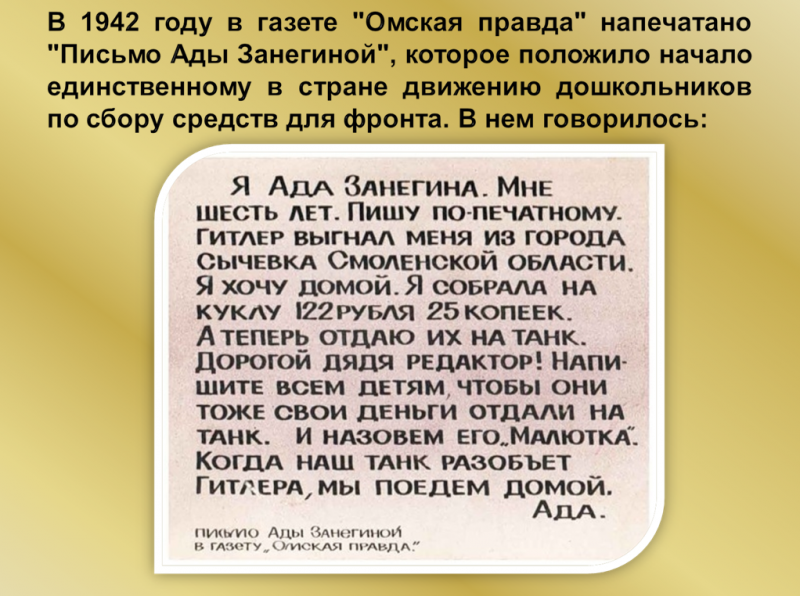 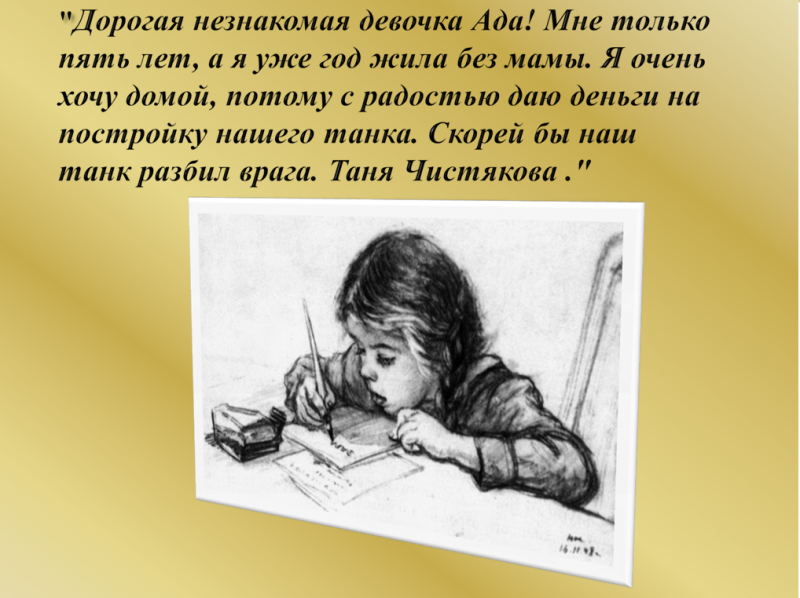 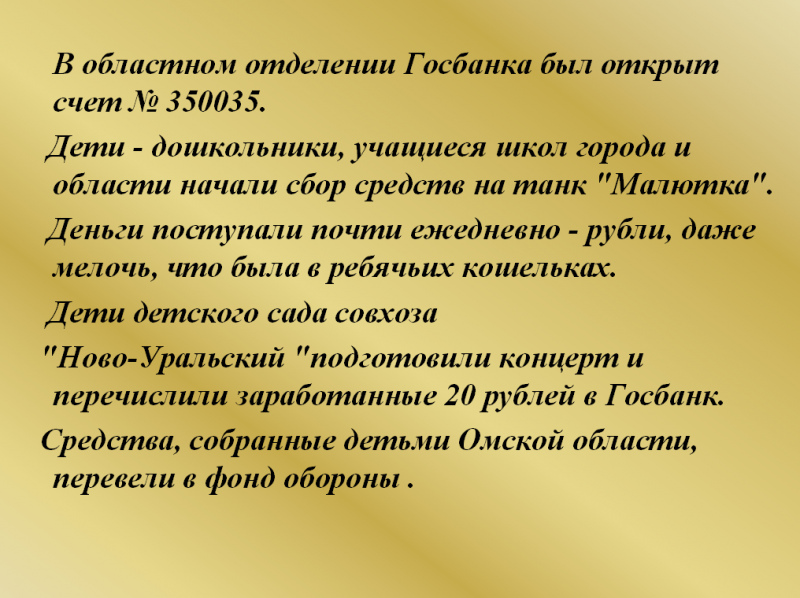 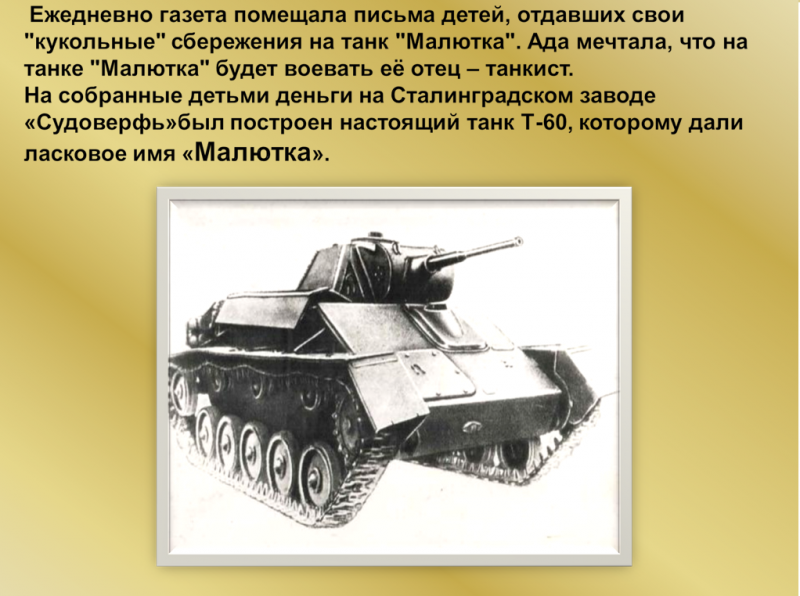 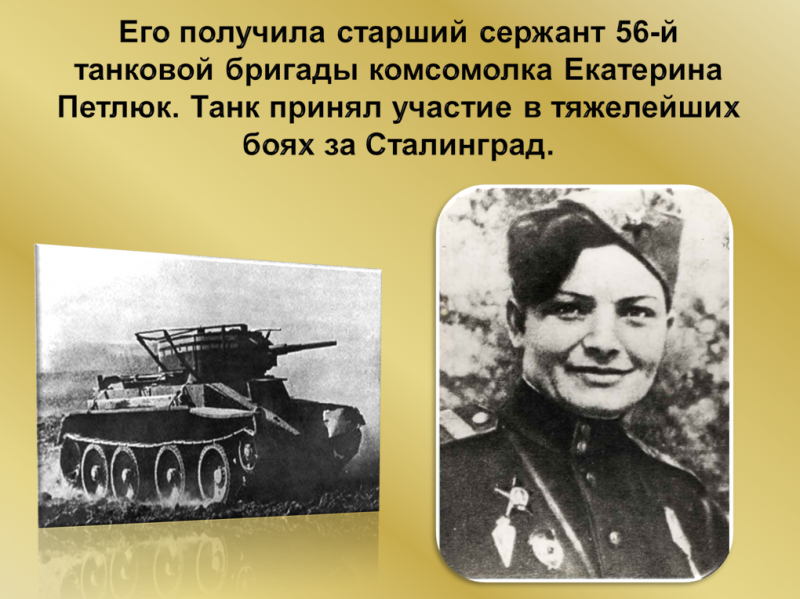 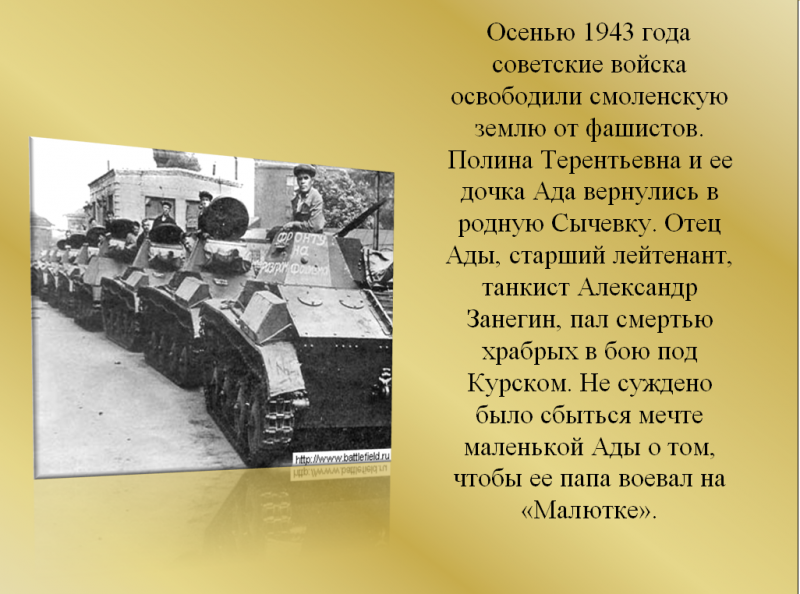 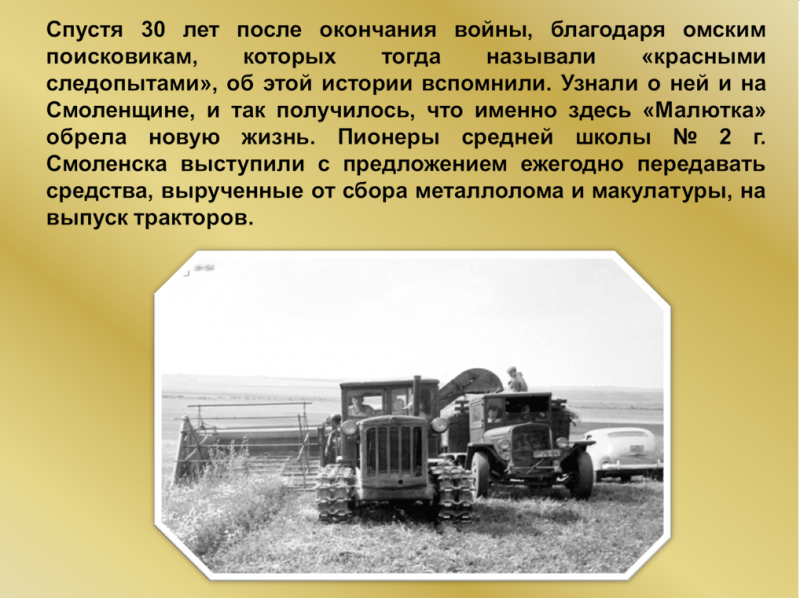 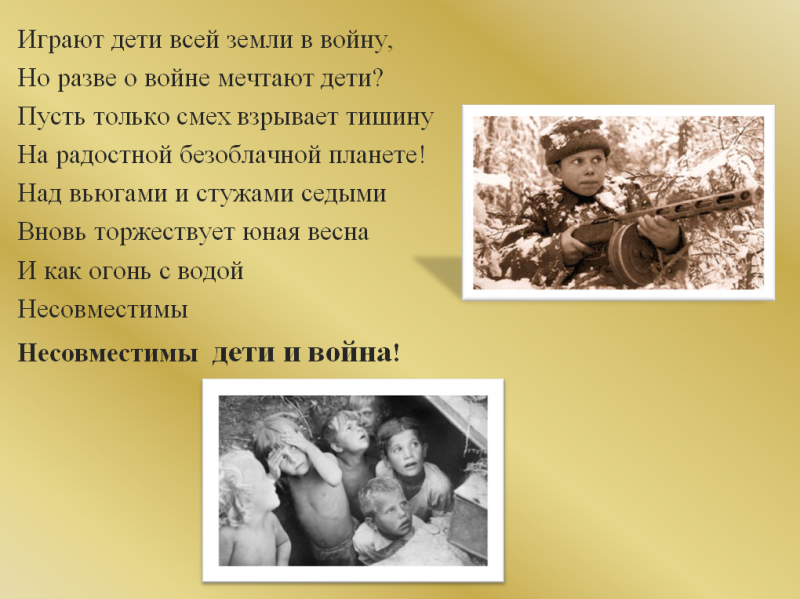